Вищий навчальний заклад Укоопспілки“Полтавський університет економіки і торгівлі” Кафедра менеджментуВибір моделі ВНЗ у рамках стратегічної орієнтації ПУЕТ
Розроблено
доцентом кафедри 
менеджменту,
к.е.н. Тягуновою З.О.
Основні парадигми сучасної освіти
за визначенням Міжнародної комісії з питань освіти, науки і культури ООН
Стратегічні напрями планування розвитку ПУЕТ
Етапи реалізації Стратегії Університету на 2015-2025 рр.
Трансформація моделей Університету
Етап 1. Smart-університет(горизонтальна модель управління ПУЕТ)
Системний підхід до управління ВНЗ
Інтегральна структура управління ВНЗ у ринкових умовах (Ланкін В.Є., 2005)
Структура системи формування стратегічних та оперативних планів (Ланкін В.Є., 2005)
Модель системи взаємодії випускаючої кафедри вищого навчального закладу з роботодавцями (Л.В. Рыбакова, Е.А. Просолова, 2013)
Продовження
Концепція Smart-освіти
Smart Education - новітнє освітнє середовище; об'єднання зусиль викладачів, фахівців і студентів для використання всесвітніх знань і переходу до активного контенту. 
Smart-освіта являє собою здійснення освітньої діяльності в Інтернеті на базі загальних стандартів, технологій, і угод, встановлених між мережею навчальних закладів та професорсько-викладацьким складом.
Складові Smart-освіти
Smart технології - це технології, які раніше базувалися на інформації та знаннях, та які трансформувалися в процедури, що базуються на взаємодії та обміні досвідом. Навчальний процес організований на використанні інновацій та Інтернету, дає можливість придбання професійної компетенції на основі системного багатовимірного бачення і вивчення дисциплін, з урахуванням їх багатоаспектності та безперервного оновлення.
Технології Smart-університету
MUniversity (мобільний університет, перевага віддається використанню мобільних пристроїв, технологій і сервісів для організації та управління освітнім процесом); 
Virtual University (віртуальний університет, орієнтація виключно на застосування електронних технологій навчання); 
Green University (зелений університет, наголос у розвитку робиться на використання енергоємних, енергозберігаючих та екологічно чистих технологій); 
Cloud University (хмарний університет, для побудови інформаційної инфраструктури перевага віддається хмарним технологіям і сервісам).
Трансформаційні зміни у системі Smart-освіти
Схема Smart-інфраструктури університету
Концепція Віртуального кампусу дозволяє повніше розкрити потенціал університету і оптимізувати наявні в університеті ресурси.
Реалізація в університеті моделі Віртуального кампусу забезпечить студентам:
доступ на територію і в гуртожитку по ідентифікаційної пластиковій картці;
доступ в Інтернет і до цифрових ресурсів університету з будь-якої точки кампусу через дротову або бездротову мережу;
доступ до бібліотеки і до множинного освітнього контенту в формі тексту, графіки, відео і аудіо матеріалів, презентацій до занять, відеолекцій, тестів і т.п.;
доступ до сервісу відеоматеріалів з використанням технології потокового мовлення;
доступ до занять і консультацій з віддалених точок - через відеоконференцзв'язок і вебінари, що підвищує мобільність студентів, забезпечує спілкування з викладачами та студентами, учасниками партнерських програм університету;
доступ до спортивних, медичних послуг;
доступ до сервісів порталу університету - індивідуальний план навчання студента, розклад занять, успішність, виконання курсових і дипломних робіт, ведення студентських проектів, контроль платежів і т.д.
Для викладачів і співробітників цифровий кампус забезпечує:

доступ на територію і в приміщення по ідентифікаційнійпластиковій картці;
доступ в Інтернет і до цифрових ресурсів університету з будь-якої точки кампусу через дротову або бездротову мережу
доступ до бібліотеки
можливість публікувати освітній контент (тексти, презентації, відео);
можливість проводити заняття для віддалених студентів через відеоконференцзв'язок, вебінари і можливість вести заняття, перебуваючи віддалено від кампуса
доступ на автомобільну парковку університету
доступ до спортивних, медичних послуг, а також до послуг служби харчування
можливість реалізовувати свої бізнес-процеси за різними напрямами діяльності за допомогою ІТ, домагаючись більш якісних результатів, з меншими витратами і з більшою продуктивністю за рахунок 
автоматизації обліку  - студентів, співробітників, аспірантів, випускників, матеріальних цінностей, нерухомості, бібліотечного фонду, освітніх ресурсів, наукових проектів, відвідуваності, ремонтів будівель і приміщень, витрат, доходів, публікацій та багато іншого;  
автоматизації розрахунків - заробітної плати, табелів, амортизації, навантаження, рейтингів студентів, викладачів, кафедри, стипендії, трафіку, закупівель, оплати за навчання, Інтернет, проживання, послуги спорту, медицини, служби харчування і т.д.
автоматизація процесів - формування освітніх програм і навчальних планів, графіків навчального процесу, індивідуальних траєкторій навчання, розкладу занять, наказів, договорів, сайтів, проведення сесій, практик, іспитів, подачі і обробки заявок, планування і звітність діяльності підрозділів, управління доступом до ресурсів, планування ремонтів, витрат, доходів і багато іншого
надання доступу до необхідної актуальної інформації в усіх напрямках діяльності університету
Етап 2. Підприємницький Університет (мережева модель управління)
Формування мережевої моделі управління університетом
обумовлено суперечностями, які виникли у зв'язку з децентралізацією управління системою освіти і новим соціально-технологічним підходом до самої парадигми управління в українському суспільстві.
Розвиток мережевої моделі управління передбачає формування механізму управління, що створює певний баланс між різними суб'єктами мережевої освітньої структури і вимагає знаходити баланс між ієрархічної і мережної організацією управління.
Створення науково-освітнього центру Університету
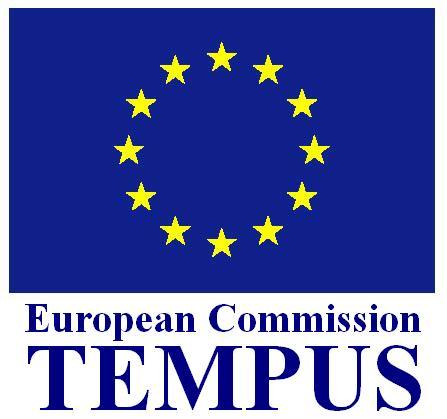 Науково-освітній центр Університету
Стратегічна мета діяльності НОЦ – 
    позиціонування Університету як визнаного в міжнародному суспільстві центру наукових досліджень і підготовки фахівців світового рівня відповідно до місії університету.
Метою діяльності НОЦ є проведення політики інтеграції університету в міжнародне науково-освітній простір, а також просування інтелектуальної продукції та фахівців / випускників університету на світовий ринок.
Напрями діяльності НОЦ Університету:
1. Робота над проектами, де замовники залучаються до співпраці силами студентських колективів.
2. Просування ініціативних інноваційних розробок з подальшим пошуком замовників і впровадженням розробок в економічно-виробничу експлуатацію.
3. Підтримка стартапів, створюваних студентськими групами під конкретний інноваційний проект, шляхом фінансування та надання площ, а також надання юридичних, консалтингових та інших супутніх послуг.
4. Допомога в доведенні інноваційних розробок наукових колективів до патентоспроможності і допомогу в їх патентуванні.
5. Організація спеціалізованого навчання студентів за рахунок коштів замовника з подальшим працевлаштуванням.
6. Лекції бізнес-експертів для студентів українських ВНЗ.
7. Консультаційні послуги від наукових діячів для бізнесу.
8. Просвітницька діяльність.
Типологізація НОЦ за рівнем розвитку внутрішньодисциплінарних та міждисциплінарних зв'язків
Системи управління НОЦ можуть бути спроектовані за трьома основними моделями:
Управління з опорою на існуючі або частково модернізовані лінійно-функціональні структури;
Опора на існуючі або частково модернізовані лінійно-функціональні структури ВНЗ з використанням проектних форм роботи на первинному рівні;
Управління НОЦ через проектні структури.
Структура управління НОЦ Університету
Формування науково-освітньої регіональної мережі
Стратегічною метою створення науково-освітніх мереж є створення простору без внутрішніх кордонів з вільним рухом всіх факторів науково-освітнього виробництва.
Структура мережевих об’єднань
Підприємницький університет
це вищий навчальний заклад, який систематично докладає зусиль з подолання обмежень в трьох сферах - генерації знань, викладанні і перетворенні знань в практику - шляхом ініціювання нових видів діяльності, трансформації внутрішнього середовища і модифікації взаємодії із зовнішнім середовищем.
Модель розвитку Підприємницького Університету (OECD, 2010, 2012)
1. Лідерство і управління. 
2. Організаційний потенціал, люди і стимули. 
3. Розвиток підприємництва у викладанні і освоєнні знань. 
4. Можливості розвитку для підприємців. 
5. Зв'язки між університетом і бізнесом для обміну знаннями. 
6. Інтернаціоналізація університету (активний розвиток різного роду міжнародних зв'язків). 
7. Вимірювання впливу підприємницького університету.
Напрями створення Підприємницького Університету
Етап 3. Дослідницький університет(кластерна модель управління)
Збалансована модель “потрійної спіралі”
Інновації на перетині інституційних сфер
Взаємозв'язок Дослідницького Університету з регіональною економікою
Умови виникнення ефективної моделі управління в кластері
1. Збільшення кількості учасників у кластері (залучення існуючих організацій / стимулювання потоку стартапів) 
2. Збільшення кількості малих і середніх підприємств в кластері / сприяння впровадженню стратегії відритих інновацій у великих компаніях, моделі підприємницького ВНЗ для освітніх установ 
3. Інституційний розвиток кластера ( формалізація прав учасників, процедур входу в / виходу з кластера, вибору і контролю за органами управління, критеріїв відбору проектів кластера, що претендують на отримання державного фінансування) 
4. Диверсифікація джерел фінансування спеціалізованої організації / центру кластерного розвитку. Формування стійкої бізнес-моделі
Концептуальна кластерна модельДослідницького університету
1) ресурсний, конкурентний потенціал; 
2) компетентнісна парадигма кластера ДУ; 
3) мобільність в наданні освітніх послуг; 
4) мережева парадигма кластера; 
5) освітні та інші послуги в умовах конкуренції; 
6) маркетингові функції суб'єктів ДУ; 
7) стратегія конкурентного регіонального кластера; 
8) механізм трансформації стратегії ДУ.
Організаційно-інституційна модель реалізації кластерної стратегії ВНЗ (Пивоваров І.В., 2013)
ДЯКУЮ ЗА УВАГУ!